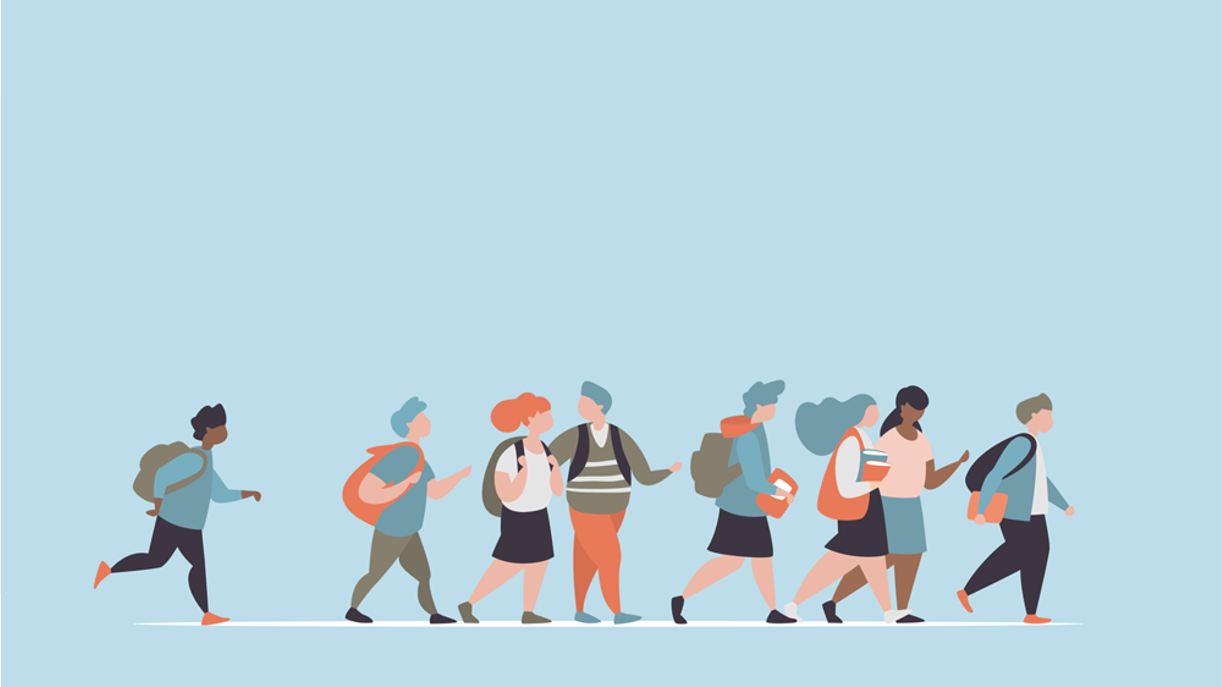 R·九年级全一册
Unit 13  We’re trying to save the earth!
第一课时
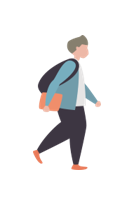 Review
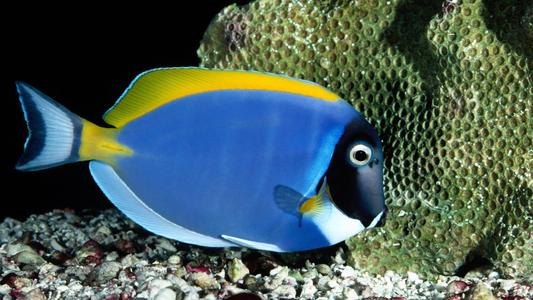 The fish live at the _______ of the sea.
bottom
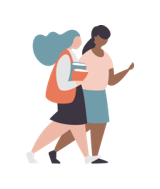 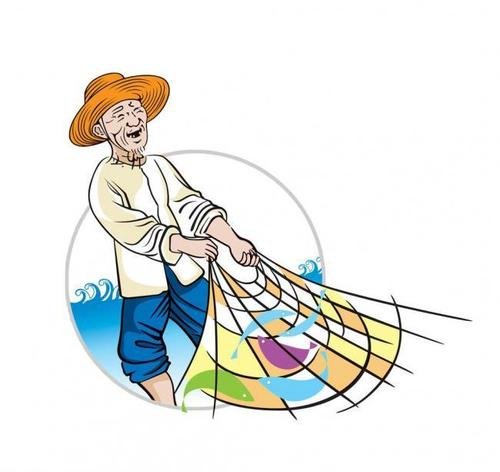 fisherman
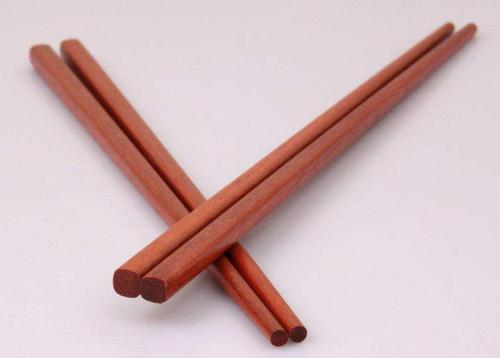 wooden
_________ chopsticks
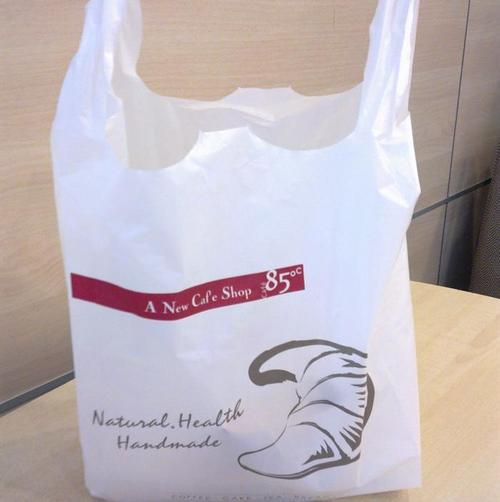 plastic bag
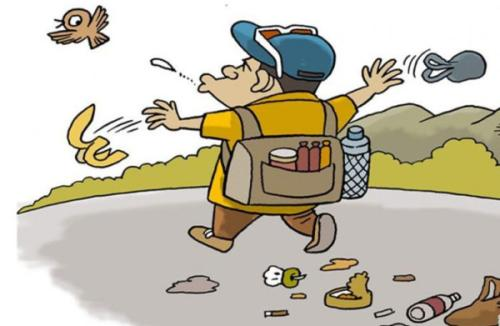 litter
Don’t ________!
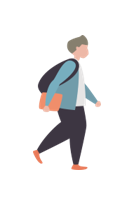 Language points
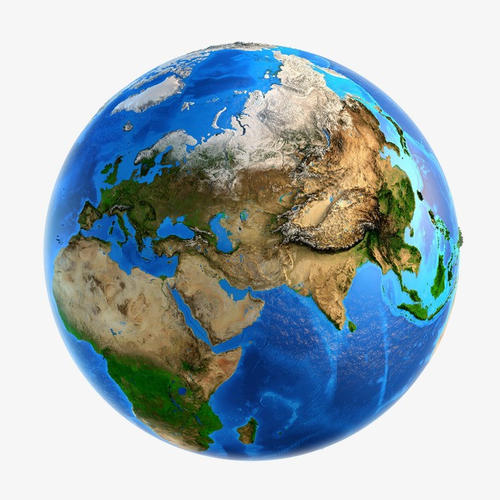 The earth is polluted.
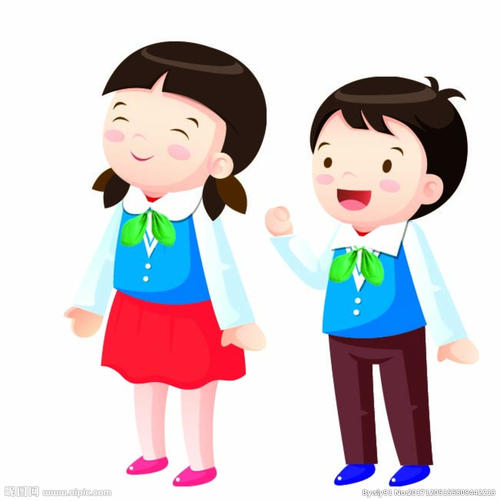 The air was dirty. The 
smoke from factories 
was black.
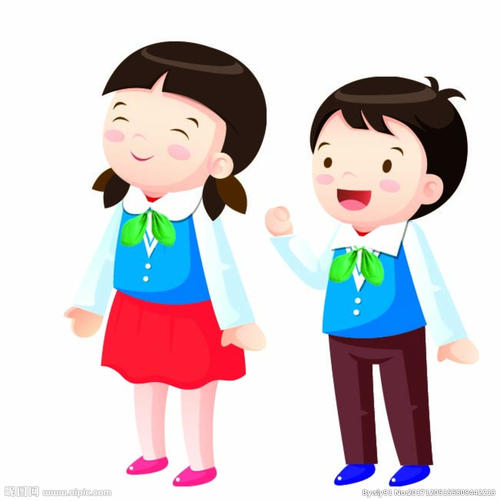 But it used to
be so clean!
cars
factories
smoking
building houses
burning 
power plants
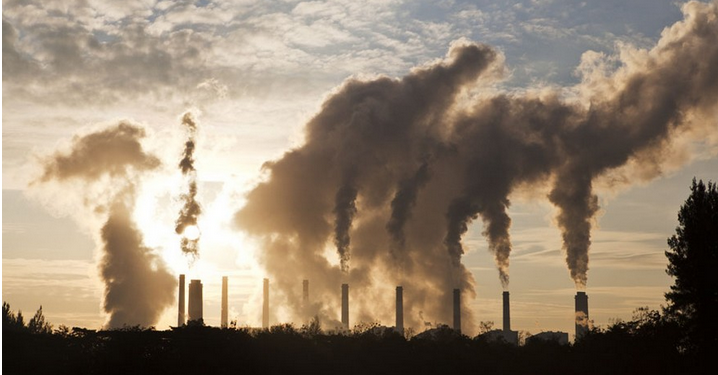 air
_______ pollution
The river was dirty. Even 
the bottom of the river 
was full of rubbish.
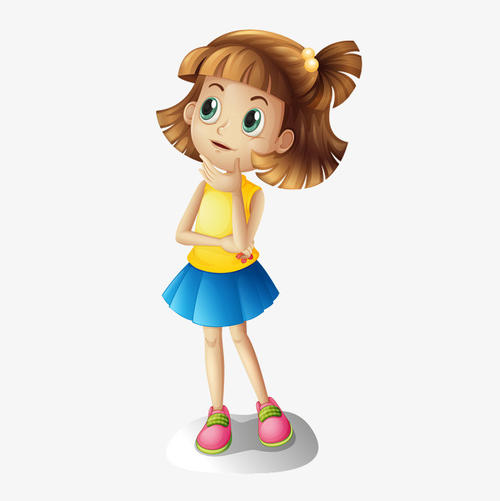 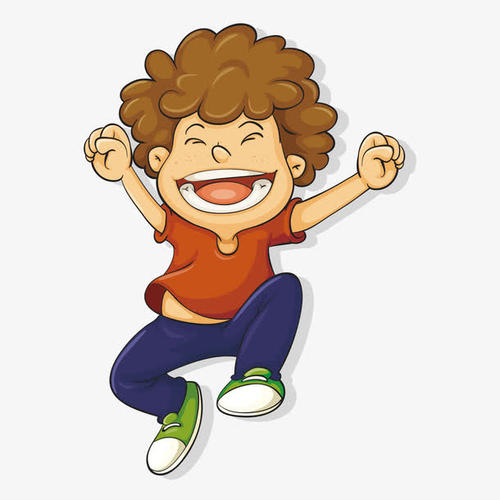 But it used to
 be so clean!
rubbish
littering
ships
factories
sewage
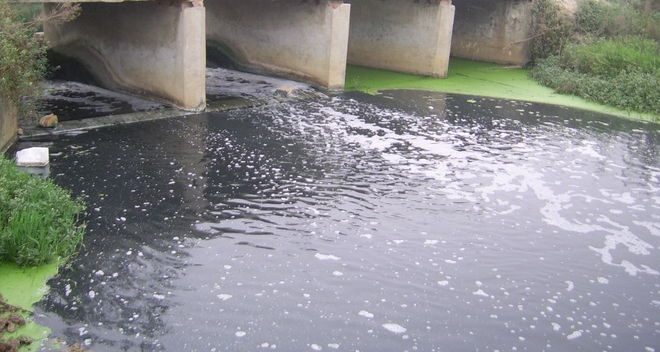 water
_______ pollution
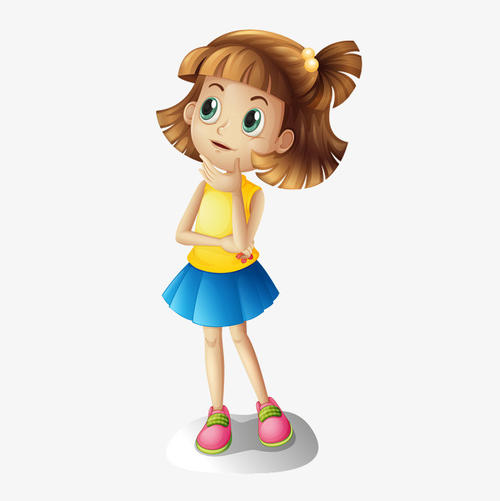 There is too much noise
around us. Everywhere is
too noisy to live.
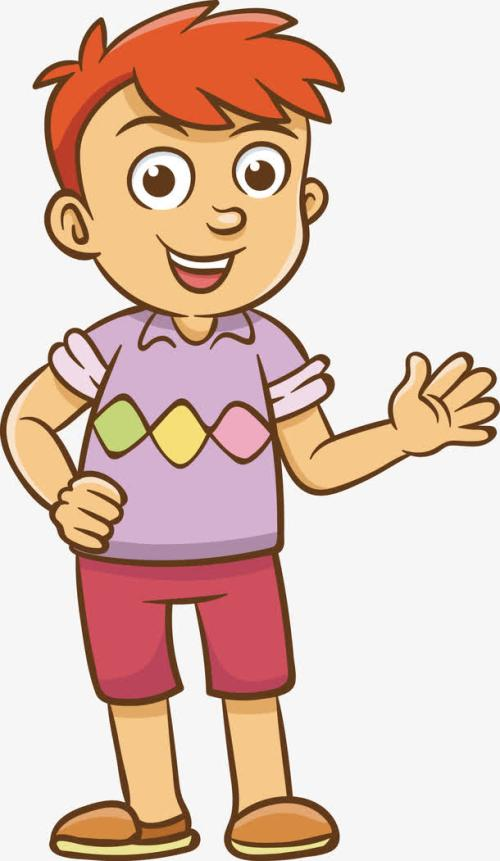 But it used to
 be so quiet!
loud music
planes
building houses
mobile phones
machines
crowds
vehicles
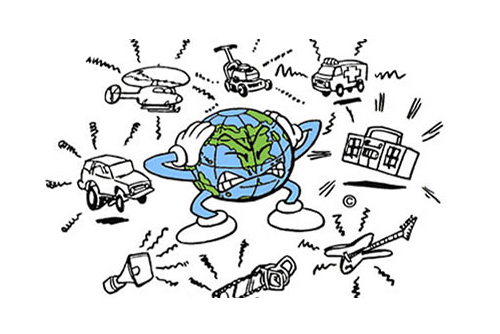 noise
_______ pollution
一、used to 的用法
used to为固定结构，意为“曾经；过去常常”，表示过去存在或经常发生但现在已经停止的行为或习惯，后接动词原形。
1. 否定结构:   主语+ didn’t + use to + 动词原形                     
                       主语 + usedn’t to + 动词原形
2. 一般疑问句:  Did + 主语 + use to + 动词原形 + 其他？
                       Used+主语+to+动词原形+其他？
It didn't use to be so dirty!
It used to be so clean!
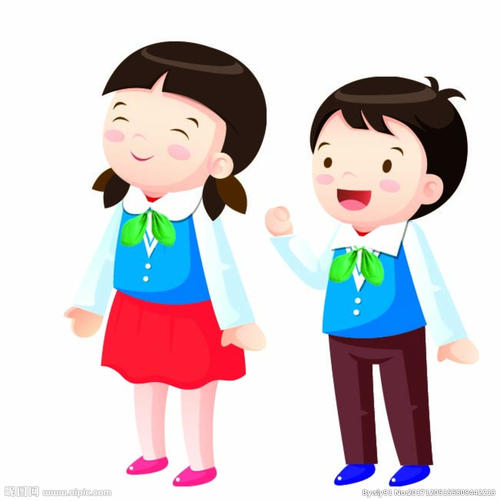 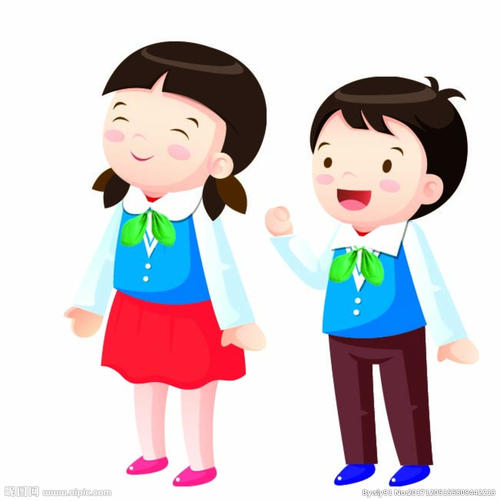 No, it usedn't to be so dirty.
Used it to be so dirty?
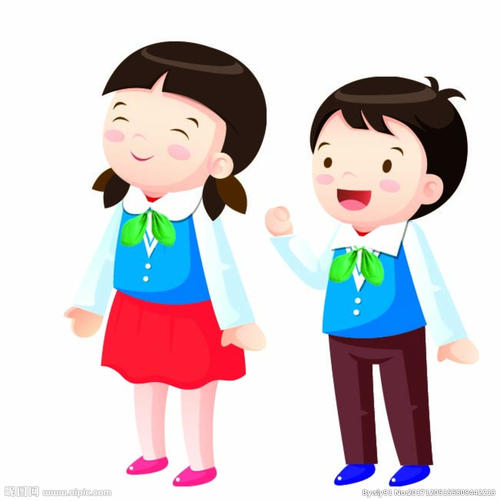 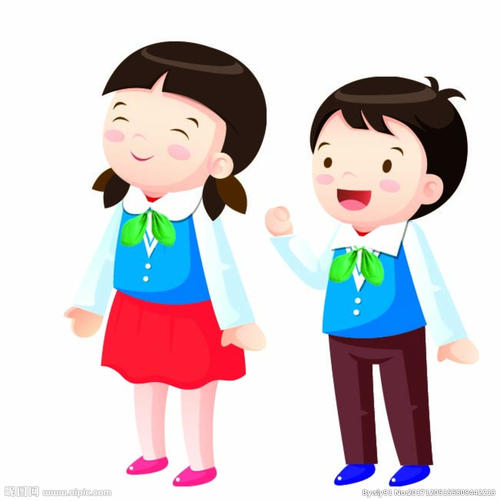 【拓展】
      be/get used to sth. /doing sth.
      表示“习惯于/适应于某事/ 做某事”。
例句：我习惯早起。
             I am used to getting up early.
二、away相关短语
Yes, but people are throwing 
away things they don’t need 
anymore into the water.
throw away      扔掉，丢弃
not … anymore意为“不再”，在句中作状语，相当于no more（不再）。
【拓展】away作副词时，常见短语有：
get away        逃脱；（使）离开
go away         离去；出去
run away       逃走；离开
stay away      不在家；外出
take away      拿走；带走，夺去
move away    搬到别处去住；离开
Practice
He ___ go out with his parents, but now he ____   
    staying at home alone.
    A. used to; is used to         B. is used to; used to
    C. used to; used to            D. is used to; is used to
A
Summary
1.  used to 
2. be/get used to sth. /doing sth.
3. throw away
Unit 13  We’re trying to save the earth!
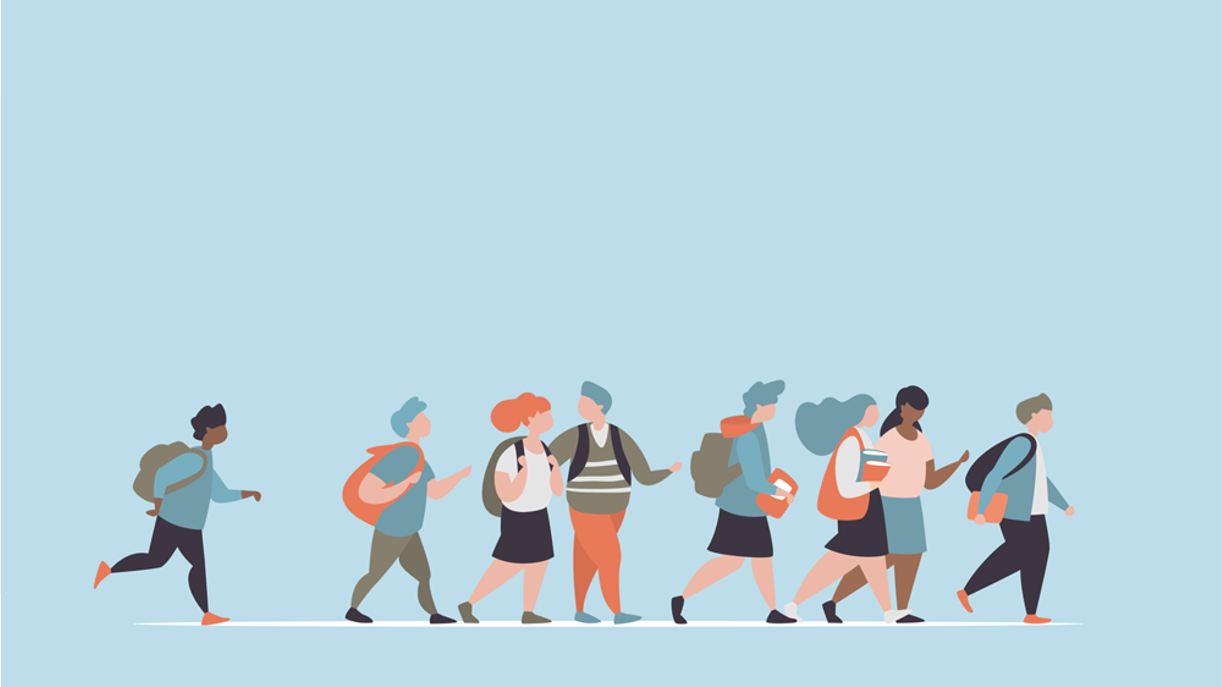 THANKS